Типы восприятияОсобенностям восприятия информации у обучающихся
Хороший педагог должен не только качественно доносить информацию до учеников, важно также организовывать образовательный процесс с учетом основных психологических особенностей учащихся. 

От этого зависит как  эффективность обучения, так и психологическое здоровье школьников.
Процесс усвоения не сводится к какой-то определенной психической функции, а зависит от изменяющейся роли восприятия, памяти, мышления и речи на различных этапах возрастного развития школьников
Нейропедагогика – наука, учитывающая индивидуальные нейропсихологические особенности обучающихся (гендерные различия, тип темперамента, тип восприятия информации (модальность восприятия), уровень развития высших психических функций).
Типы восприятия информации школьниками
Школьное обучение должно иметь мультимодальный характер - опираться на материал различной модальности: зрительной, тактильной, слуховой.
Обучение в соответствии с ведущим типом  восприятия должно строиться  в  четыре этапа:
1-й  этап  –  выявление  преобладающей системы восприятия;
2-й этап – адаптация учебного материала к ведущей системе восприятия;
3-й этап – формирование умений переводить  информацию  из  одной  системы восприятия в другую;
4-й  этап  –  развитие  недостаточно развитых систем восприятия.
Результаты диагностики в 5-х кл. (в %)
В обучении и воспитании детей-аудиалов:
постарайтесь создать спокойную атмосферу для игр и учебы – отдельное пространство, изолированное от громких звуков, мешающих сосредоточиться;
при общении используйте голосовые возможности: в вашей речи обязательно должны быть паузы, интонационно окрашенные выражения, выделенные громким голосом слова;
приобретайте или скачивайте аудиокниги, музыку;
научите ребенка проговаривать последовательность действий не только вслух, но и шепотом или в уме;
поощряйте желание детей посещать курсы изучения иностранных языков, поскольку большая часть занятий посвящена разговорной практике.
В обучении и воспитании детей-визуалов:
особое внимание уделяйте развитию речи, общительности, чувства коллективизма, физической координации;
разработайте каталоги по самым разным областям знаний – карточки со схемами, рисунками являются лучшим способом изучения для такого ребенка;
магнитная доска карты, плакаты, макеты;
разрешите детям подчеркивать цветными карандашами или маркерами важные абзацы в книгах, журналах, также приобретите для визуалов черновики, в которых можно будет рисовать, чертить.
Особенности ребенка-кинестетика:
такой ребенок является практиком: он стремится изучить окружающий мир со всех сторон, принюхиваясь, ощупывая и даже пробуя на вкус. Да и в школе кинестетик любит трогать учебные материалы, конструировать, собирать или, наоборот, разбирать пособия.
Список рекомендованной литературы
Влияние психологических свойств личности на графическое воспроизведение зрительной информации / С.К. Быструшкин и др. // Сибирский педагогический журнал. - 2017. - №4. – С. 136-144.
Дмитриева, Е.А. Использование компонентов УМК линии «Сферы» по биологии на основе учета ведущего типа восприятия информации школьниками /  Е.А. Дмитриева, О.А. Шагова // Ярославский педагогический вестник. - 2015. - №4. - C 27-32.
Мурашова, И.Ю.  Роль полимодального восприятия в речевом развитии ребёнка / И.Ю. Мурашова// CredeExperto: транспорт, общество, образование, язык. - 2015. -  №1. - С. 155-166.
Мурашова, И.Ю. Полимодальное восприятие младших школьников с задержкой психического развития / И.Ю. Мурашова, В.А. Бандурина // Известия Иркутского государственного университета. Серия: Психология. - 2017. - Т. 20. - С. 39-43.
Мурашова, И.Ю. Связь особенностей полимодального восприятия младших школьников с проявлением дисграфических ошибок на письме /  И.Ю. Мурашова, А.В. Елизова // CredeExperto: транспорт, общество, образование, язык. - 2016. - №3. - С. 278-287.
Николаева, Е.А. Учет модальностей восприятия младших школьников с общим недоразвитием речи при организации личностно ориентированного обучения / Е.А. Николаева // АНИ: педагогика и психология. - 2017. - №1 (18). - С. 135-138.
Долженкова, В.И. Теоретические основы визуального обучения / В.И. Долженкова // Проблемы педагогики. - 2015. - №4 (5). – С. 17-23.
Вольфсон, Ю.Р. Визуальное восприятие в современном обществе или куда движется галактика Гуттенберга? / Ю.Р. Вольфсон, А.Е. Вольчина // RussianJournalofEducationandPsychology. - 2015. - №4 (48). – С. 177-189.
Малявина, А.М. О диагностических процедурах определения ведущей модальности восприятия / А.М. Малявина // Филологический класс. - 2013. - №2 (32). – С. 39-41.
Подлиняев, О.Л. Проблема диагностики и учета психологических особенностей обучающихся в образовательном процессе современной школы / О.Л. Подлиняев // Известия Иркутского государственного университета. Серия: Психология. - 2014. -Т. 8. - С. 65-73.
Хорольская, Е.Н. Гендерные особенности функциональной асимметрии полушарий мозга и каналов восприятия учебной информации у 14-15-летних подростков / Е.Н. Хорольская, Т.А. Погребняк // Научный результат. Серия «Физиология». - 2017. - №1 (11). - С. 19-24.
Подлиняев, О.Л. Эффективная память : учеб. пособие / О. Л. Подлиняев. - 7-е изд., испр. и доп. - Иркутск : Изд-во ИГУ, 2014. - 200 с.
Подлиняев, О.Л. Актуальные проблемы нейропедагогики / О.Л. Подлиняев, К.А. Морнов // Вестник КемГУ. - 2015. - №3-1 (63). - С. 126-129.
Яковенко, Т.В. Дифференцированный подход к организации образовательного пространства урока / Т.В. Яковенко, С.В. Фаттахова // Наука и школа. - 2016. - №5. - С. 134-142.
Клемантович, И.П. Нейропедагогика: новая отрасль научных знаний / И.П. Клемантович, Е.А. Леванова, В.Г. Степанов // Педагогика и психология образования. - 2016. - №2. - С. 8-17.
Чурило, Н.В. Нейропедагогика как основа эффективного образовательного процесса / Н.В. Чурило // Auditorium. - 2019. - №2 (22). - С. 82-86.
Спасибо за внимание!
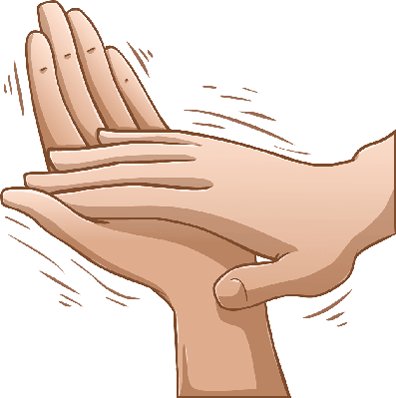